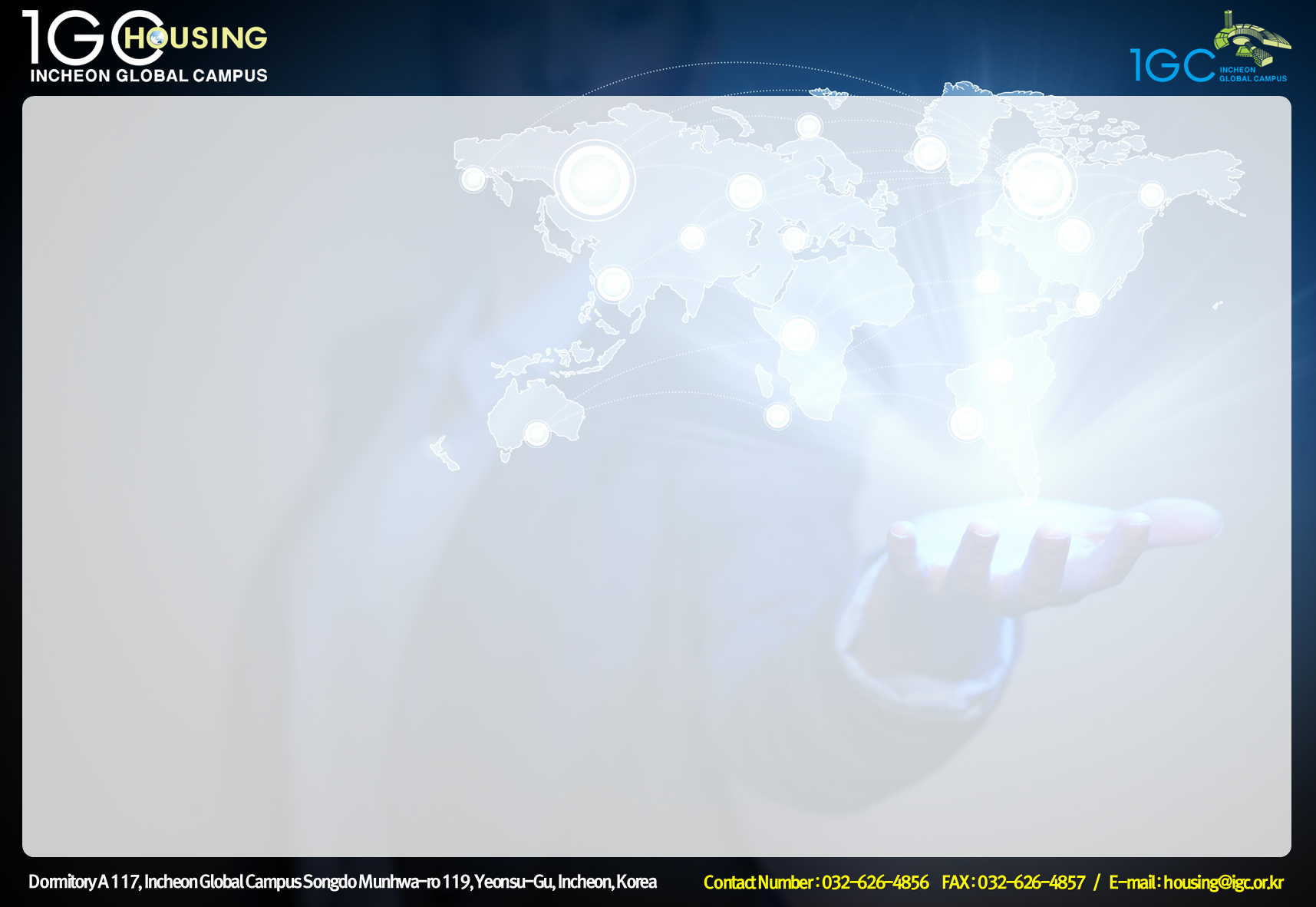 Attention

There is repair work on the pipes in the Dorm A.
So, the AC will be suspended in the afternoon, so we ask for your kind understanding.

Period: 9:00am, 11th June ~ 9:00am, 12th June
Details: Urgent repair work to prevent accident from corrosion of aging pipes
Expected Issue: Occasional suspension of air conditioning in the 11th afternoon
Person in charge: IGCF Disaster Prevention Room(☎ 032-626-0101)